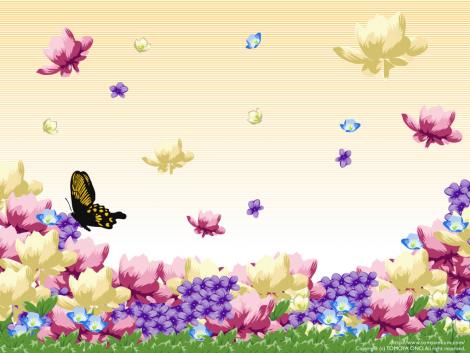 الإستراتيجية 
القرائية
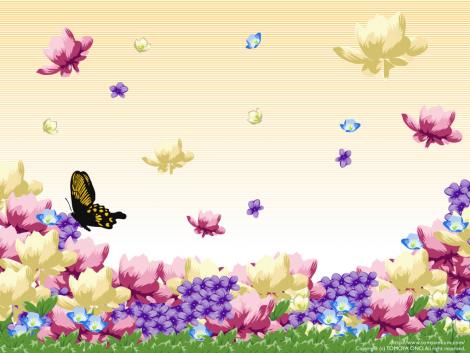 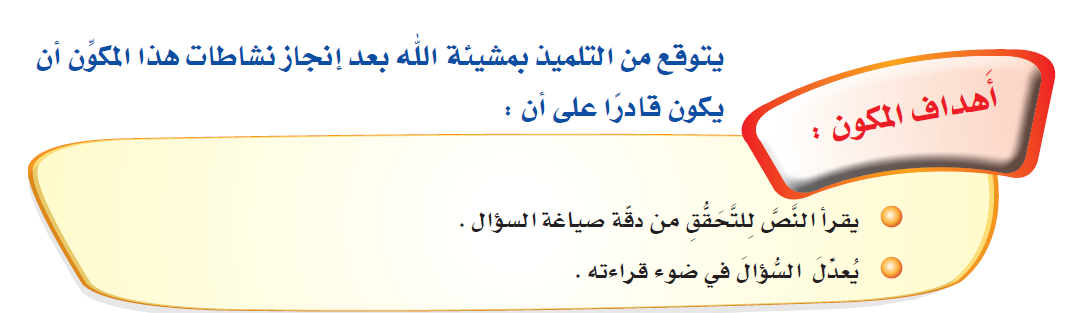 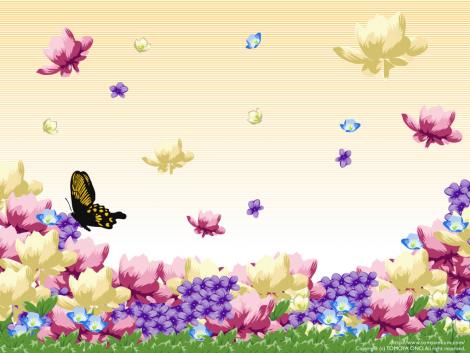 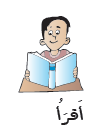 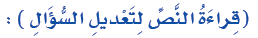 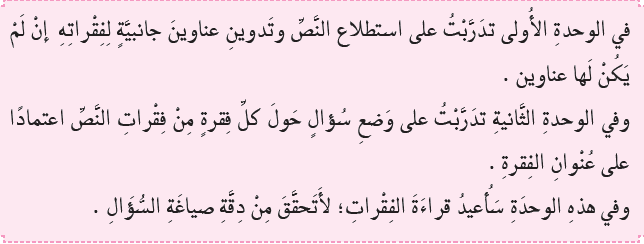 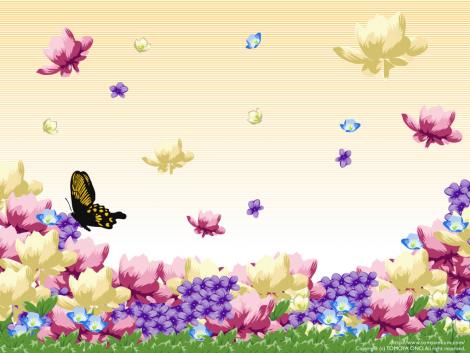 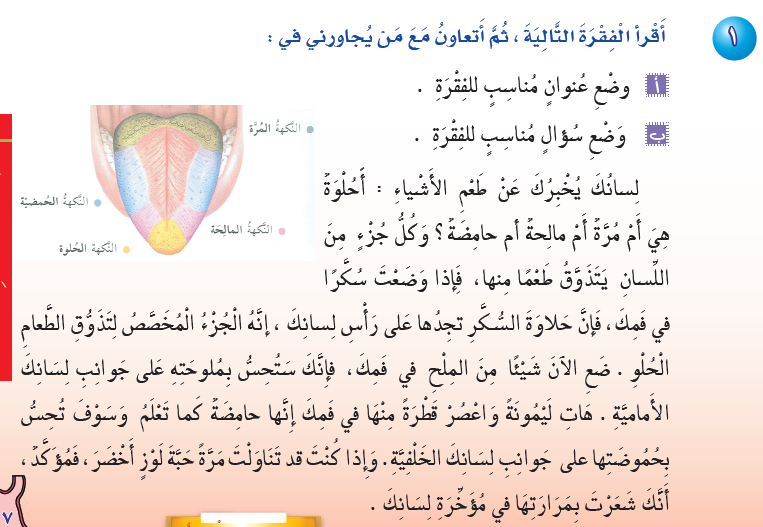 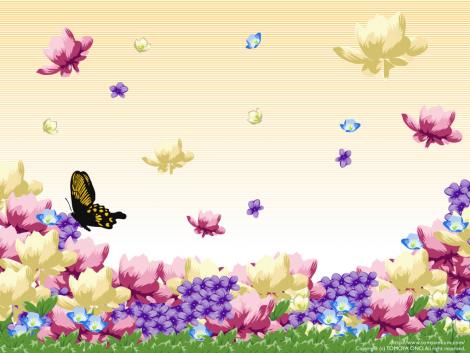 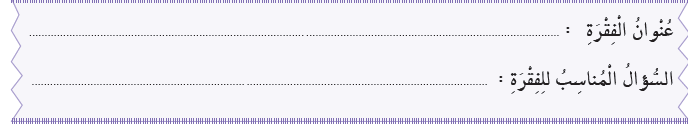 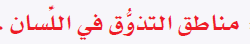 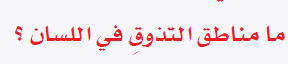 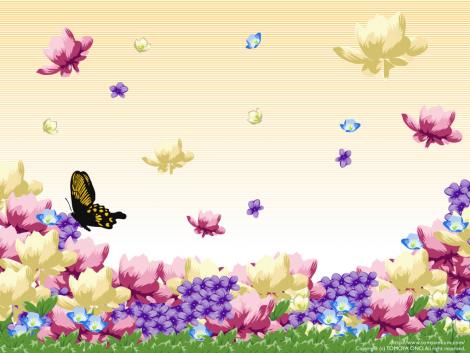 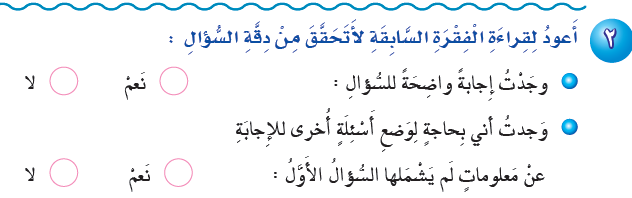 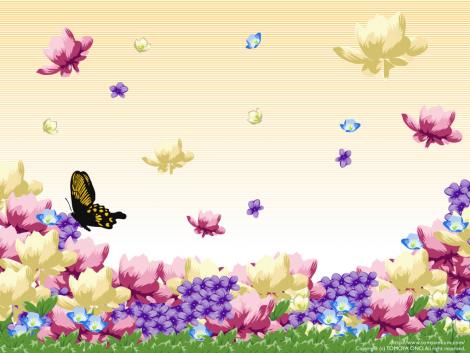 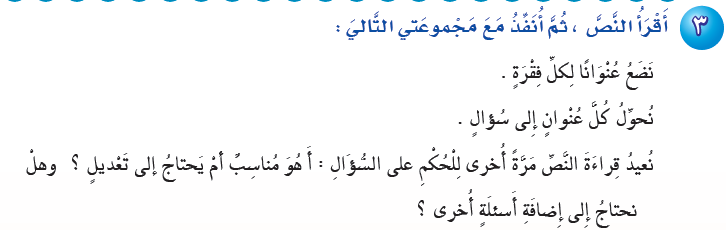 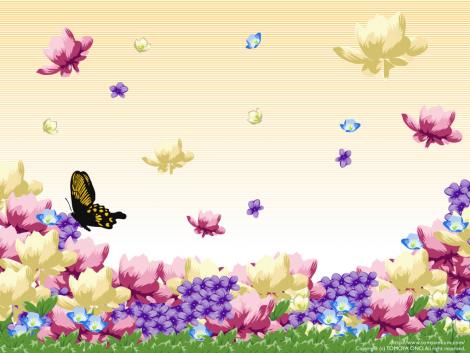 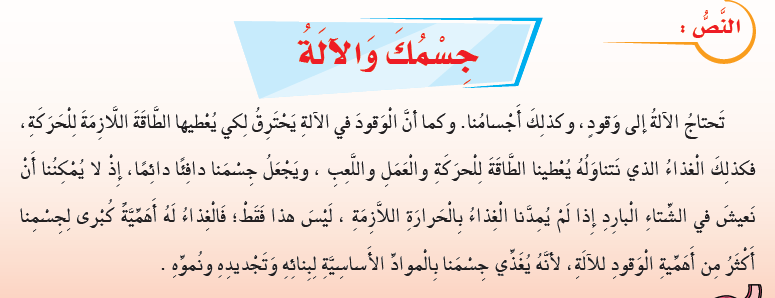 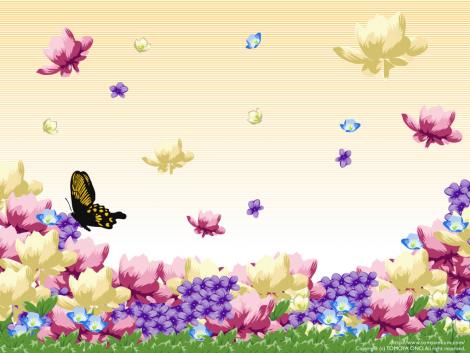 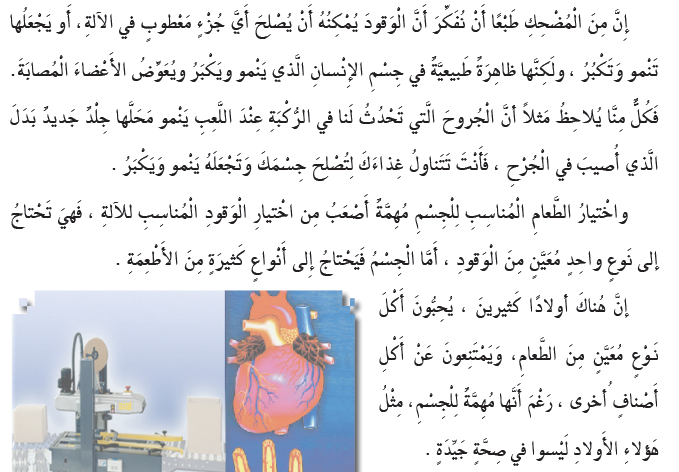 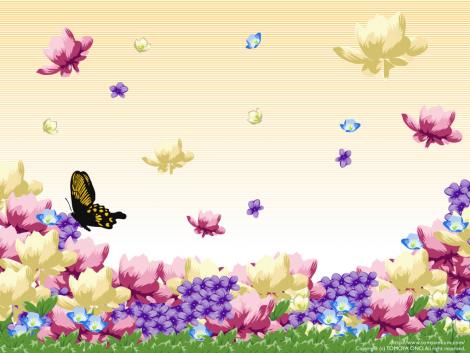 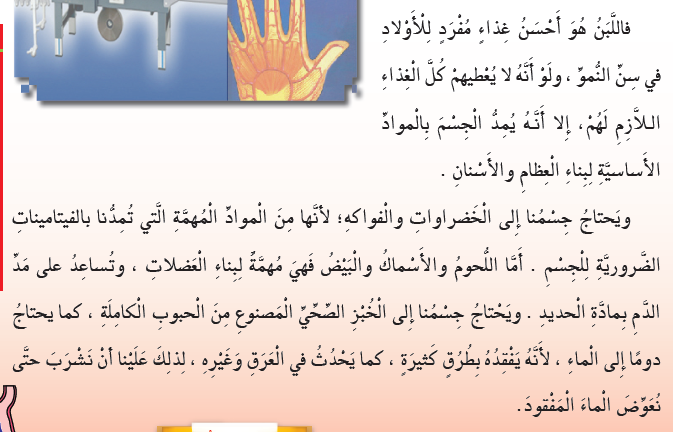 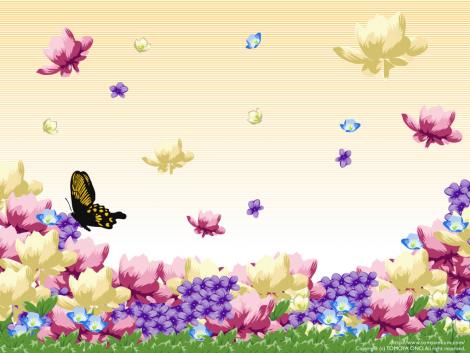 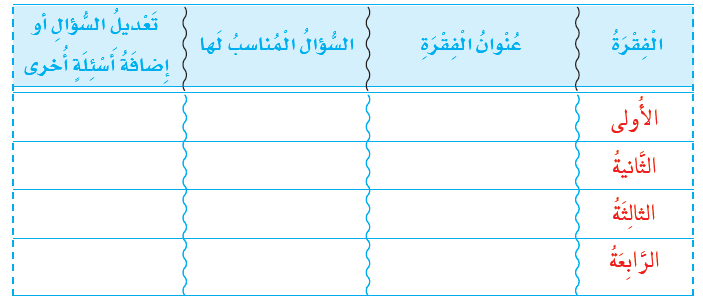 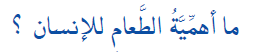 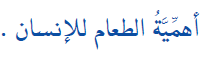 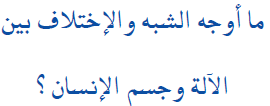 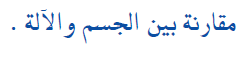 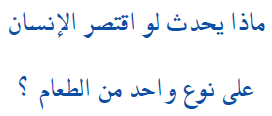 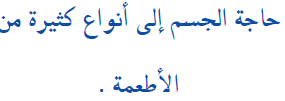 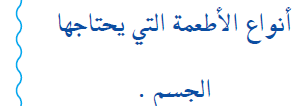 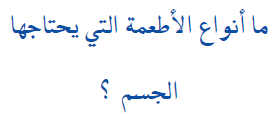 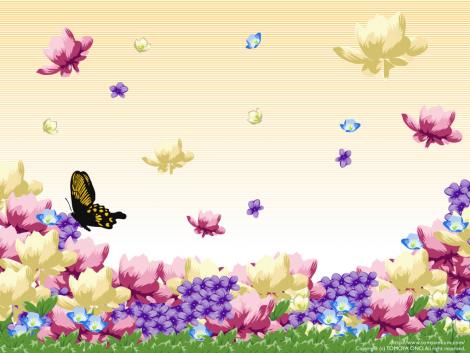 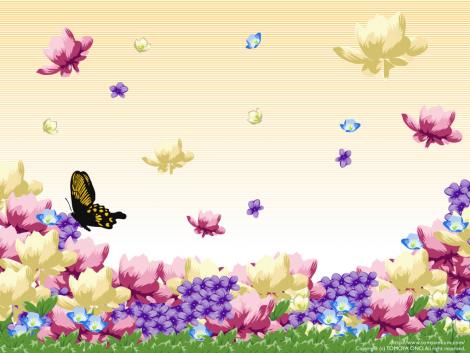